Pie Charts
Pie Charts
Nov 2017 2H Q11
June 2019 3H Q21
Nov 2017 2H Q11
Pie Charts
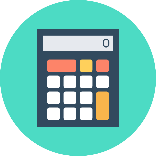 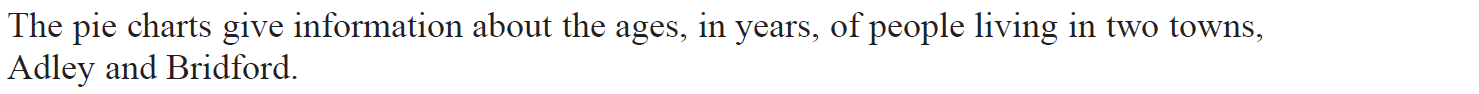 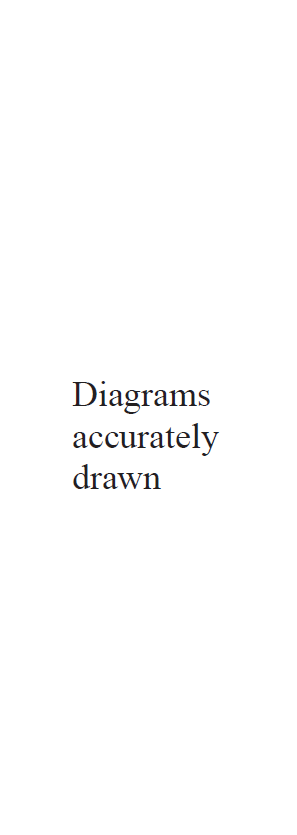 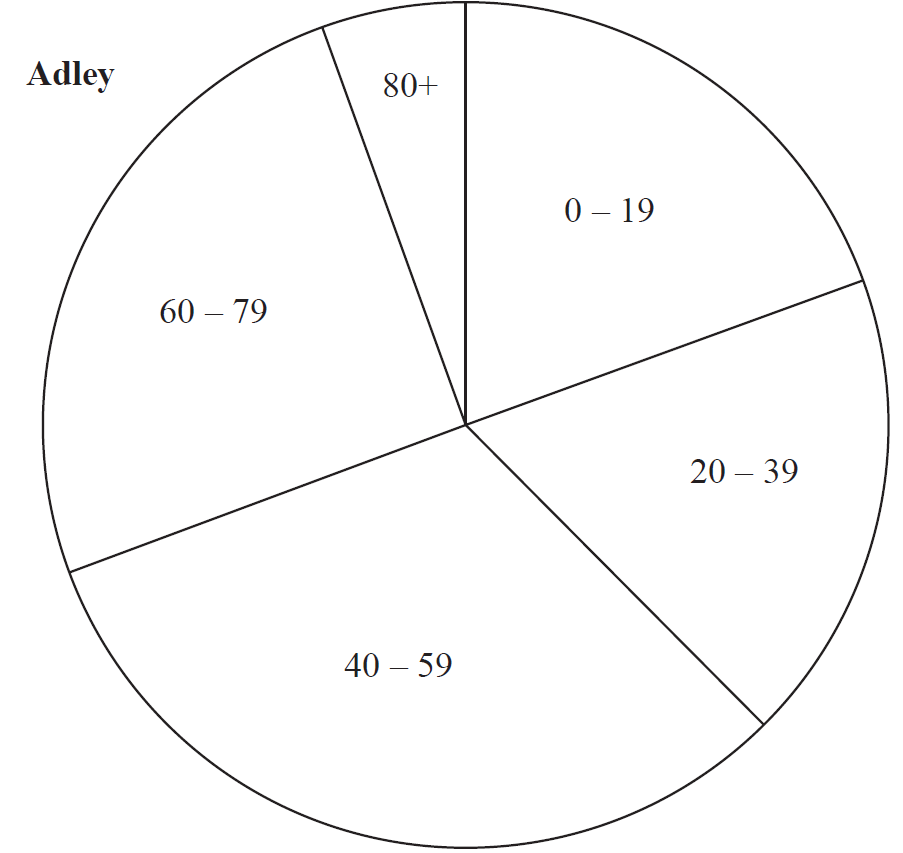 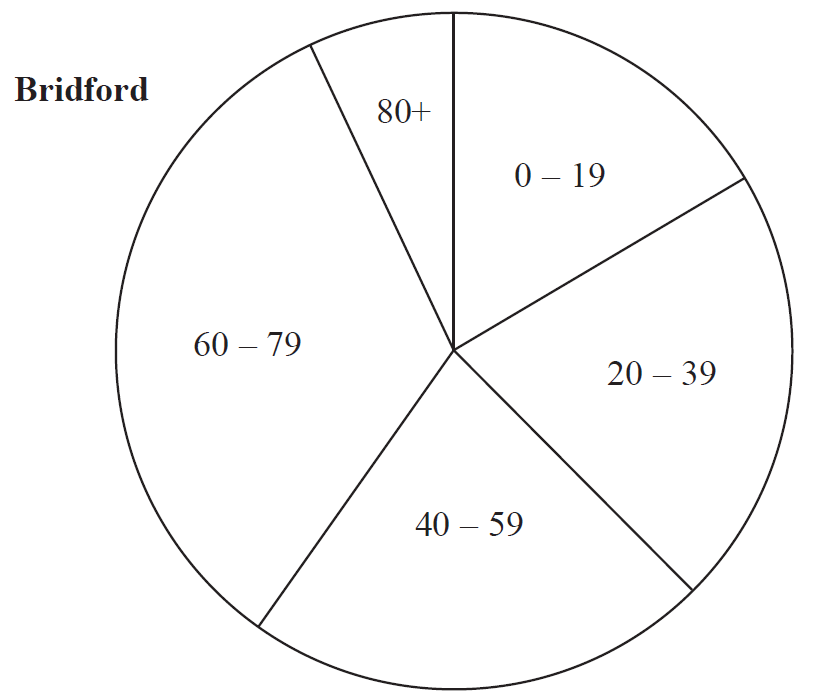 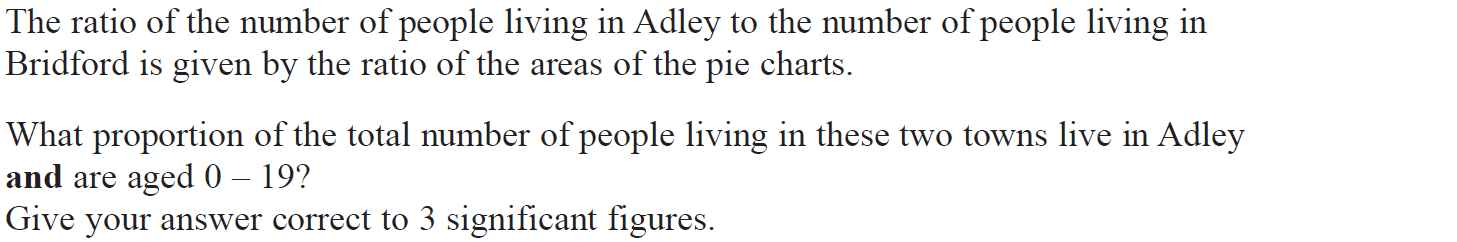 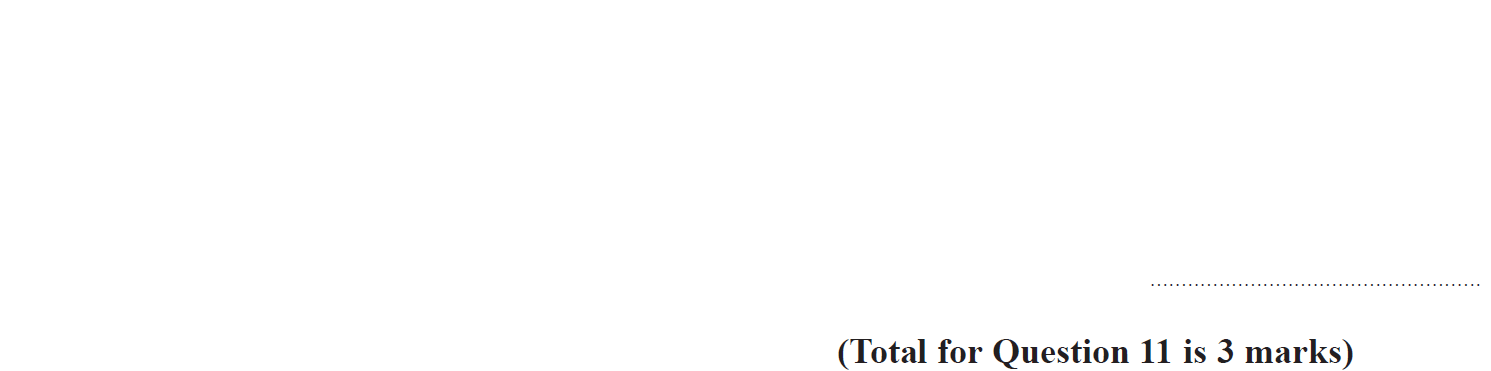 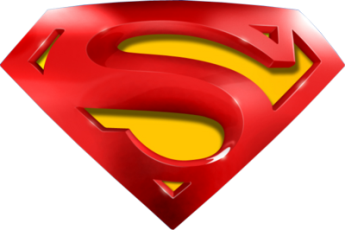 Nov 2017 2H Q11
Pie Charts
A
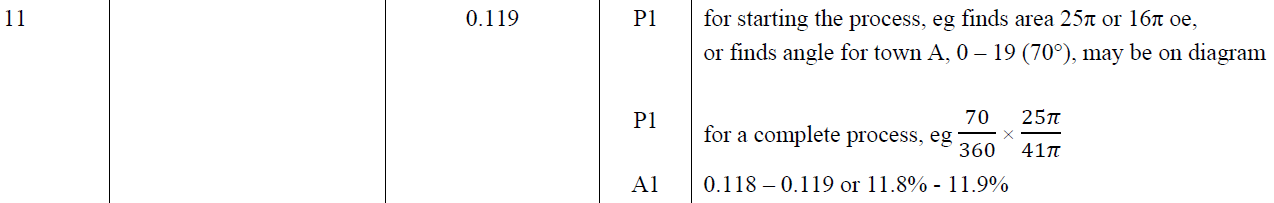 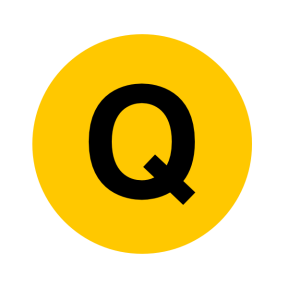 June 2019 3H Q21
Pie Charts
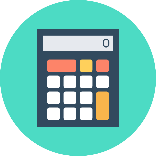 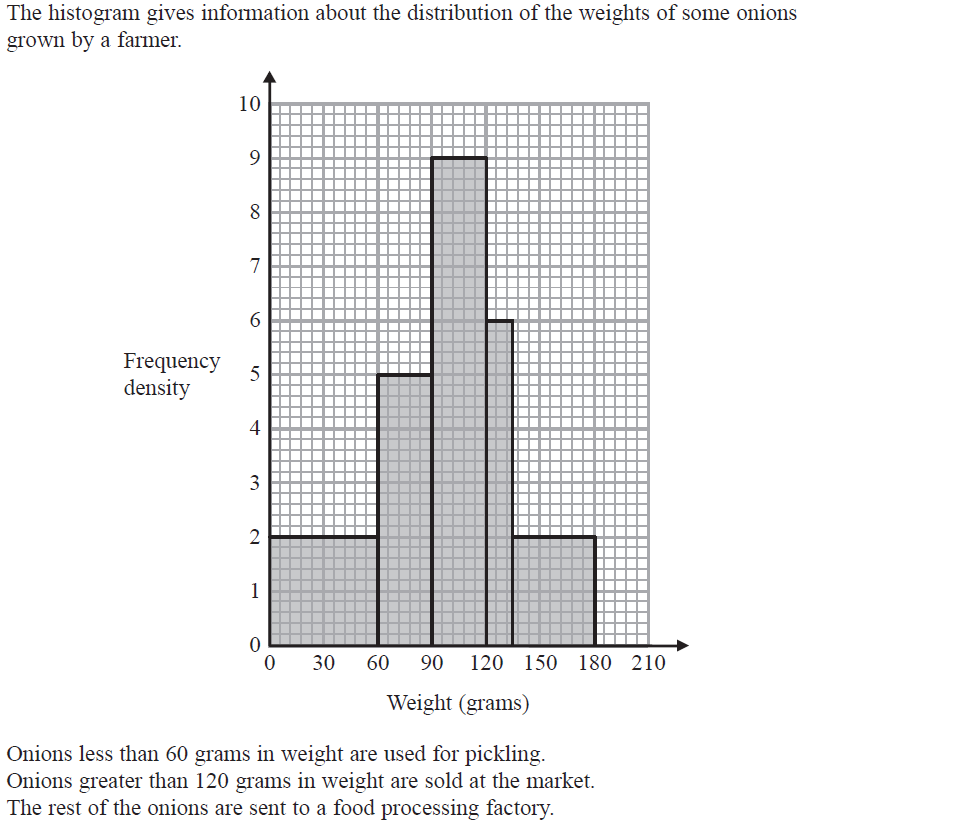 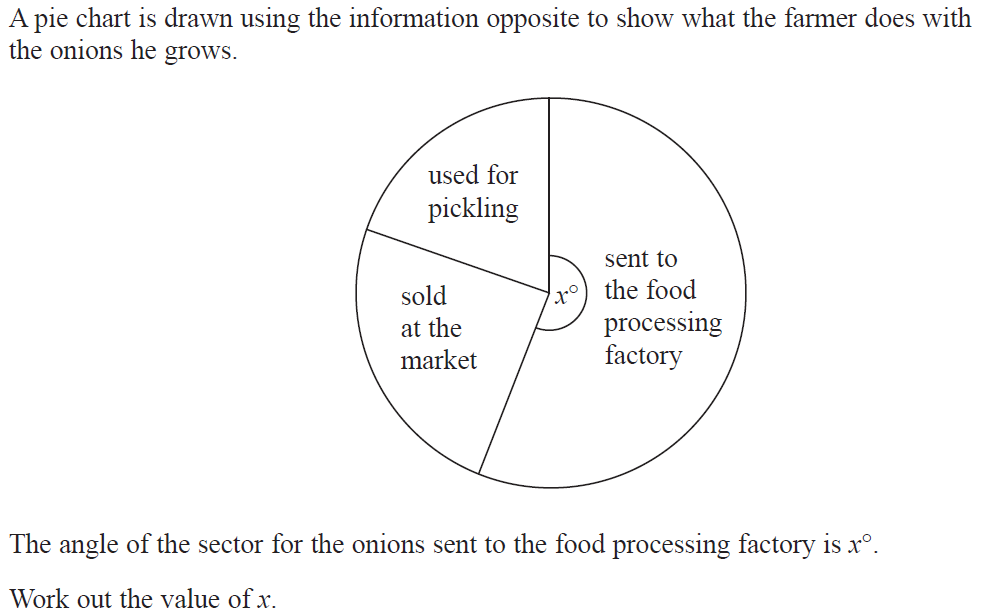 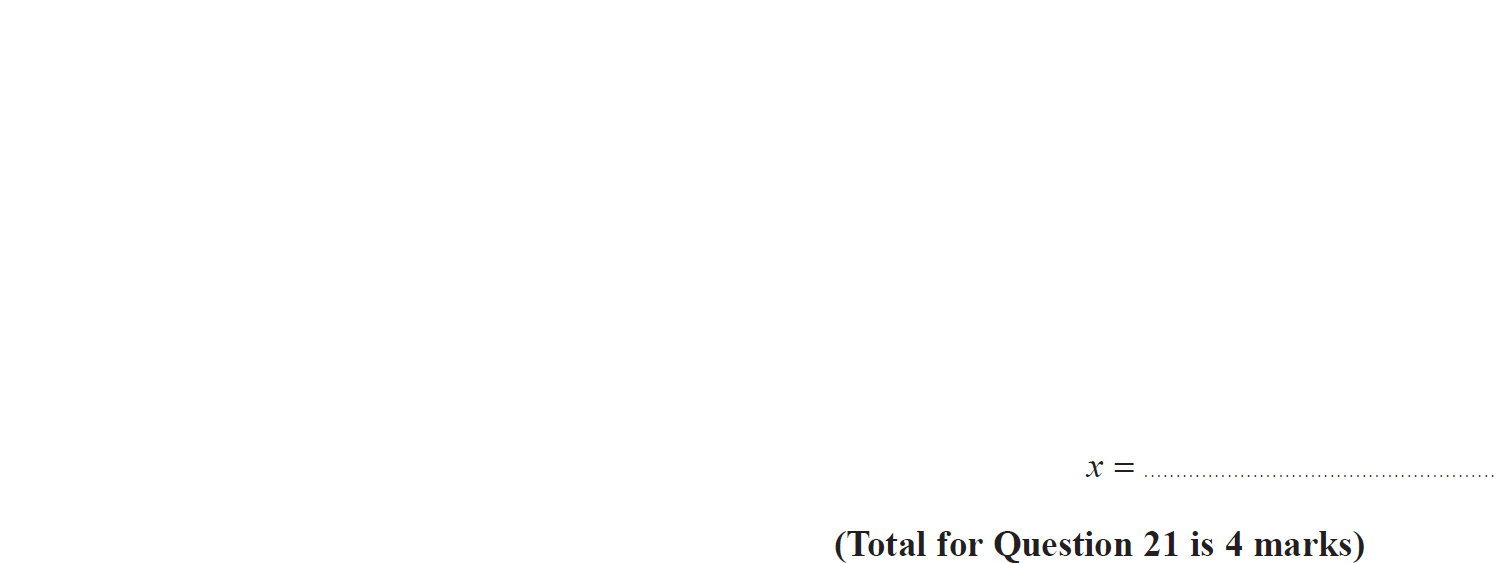 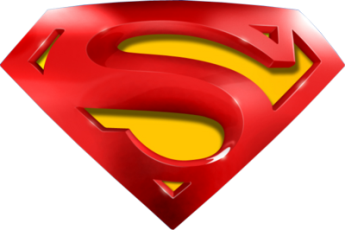 June 2019 3H Q21
Pie Charts
A
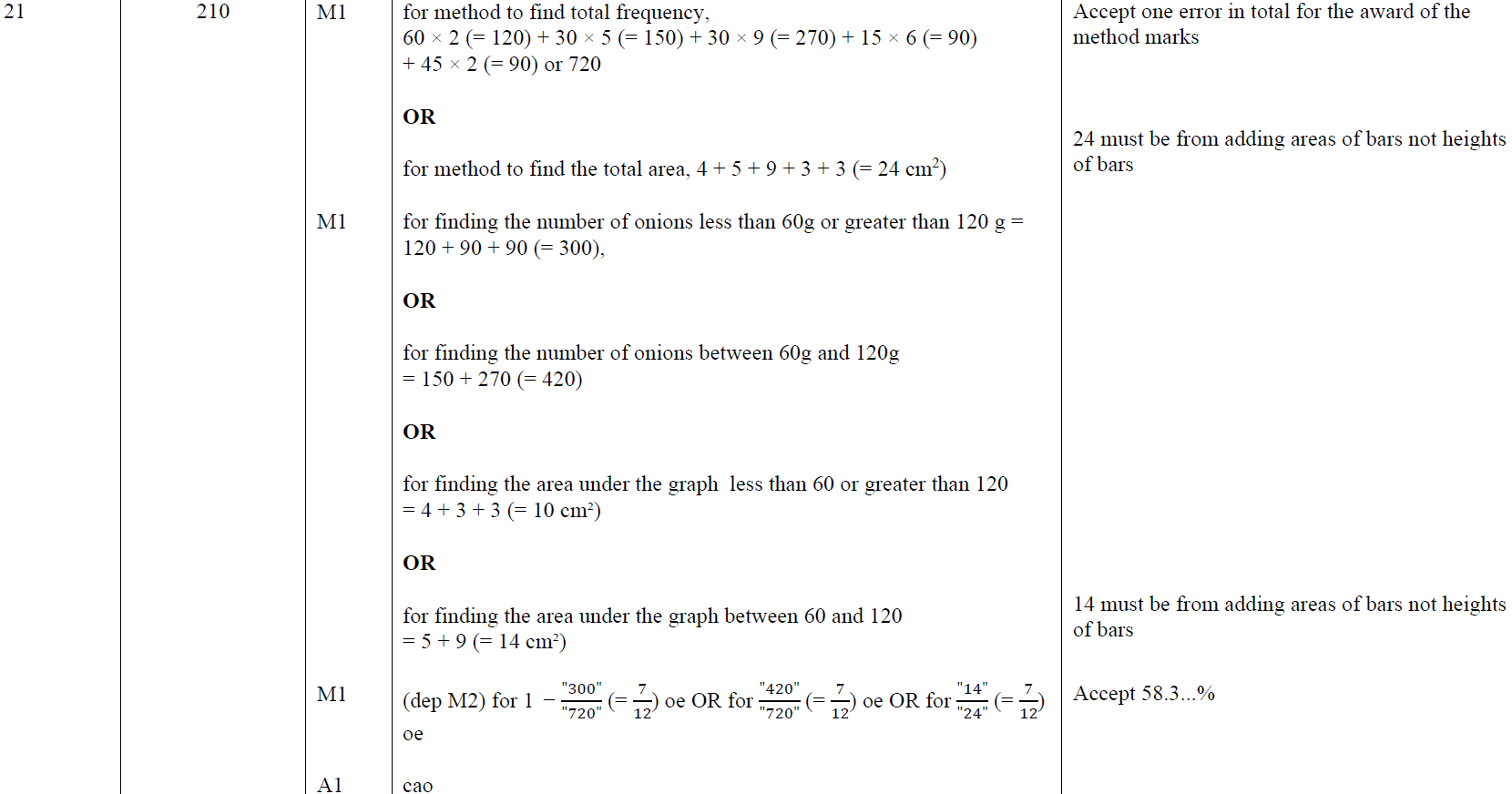 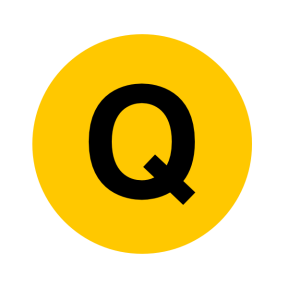 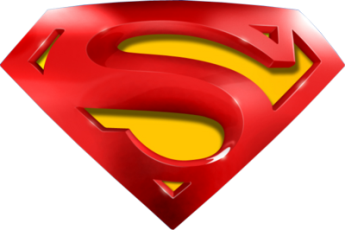 June 2019 3H Q21
Pie Charts
A SF
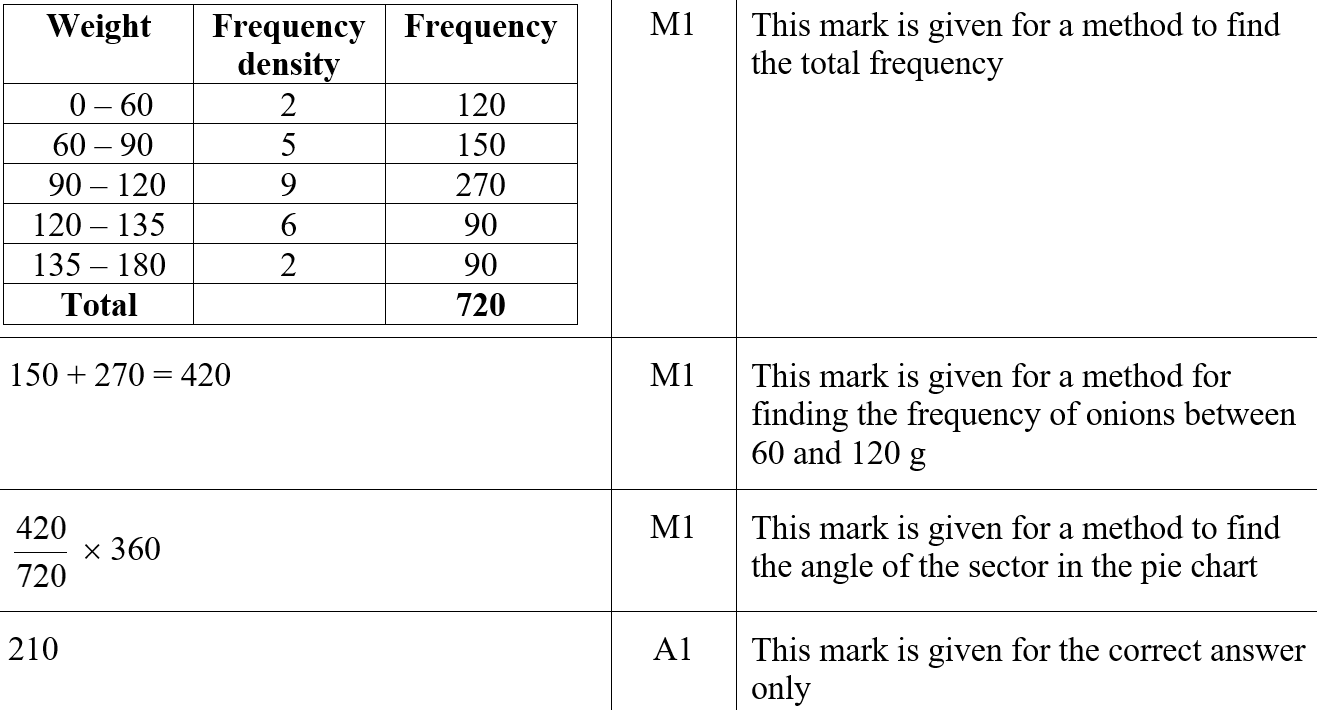 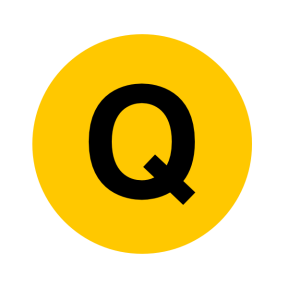